Что означают ваши имена?
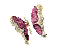 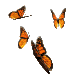 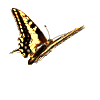 Наталья ( «родная»)
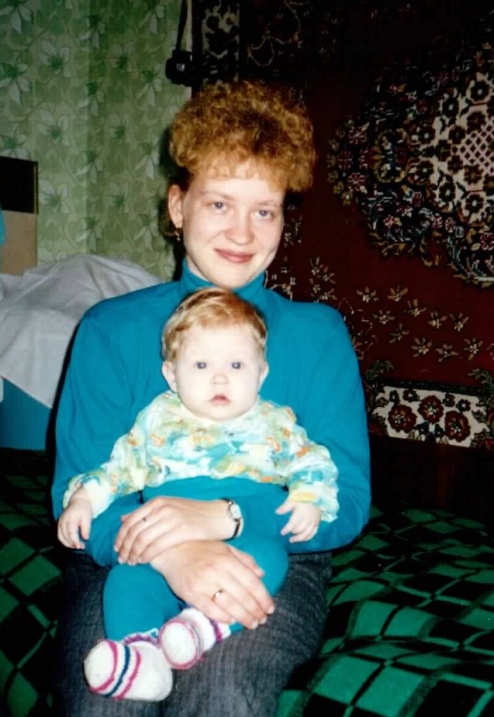 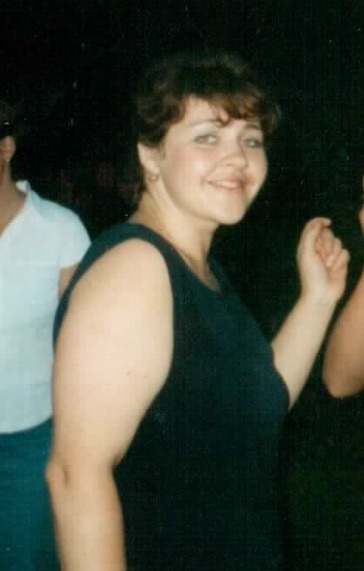 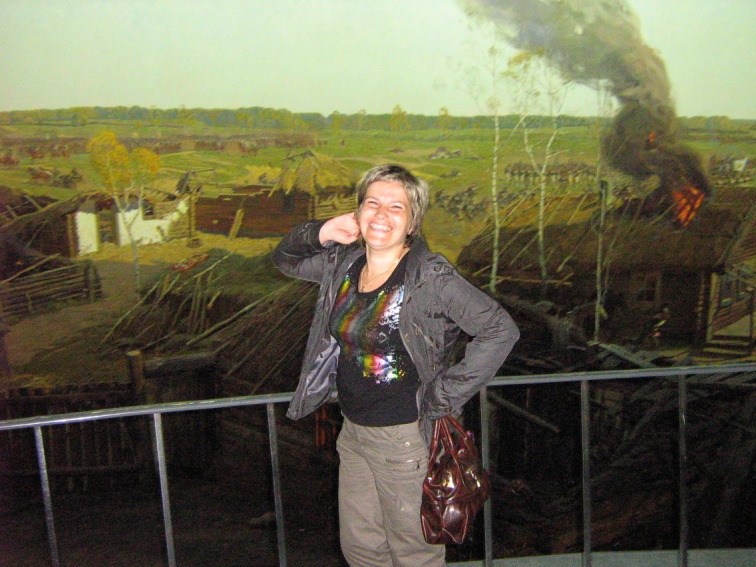 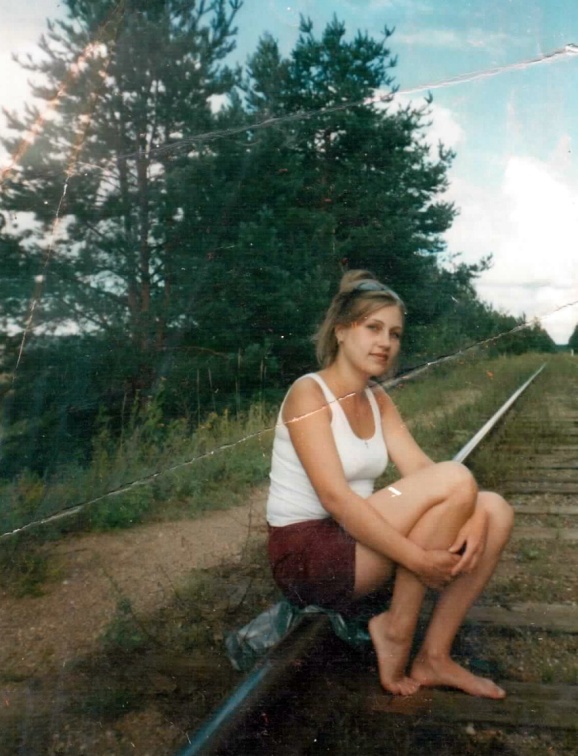 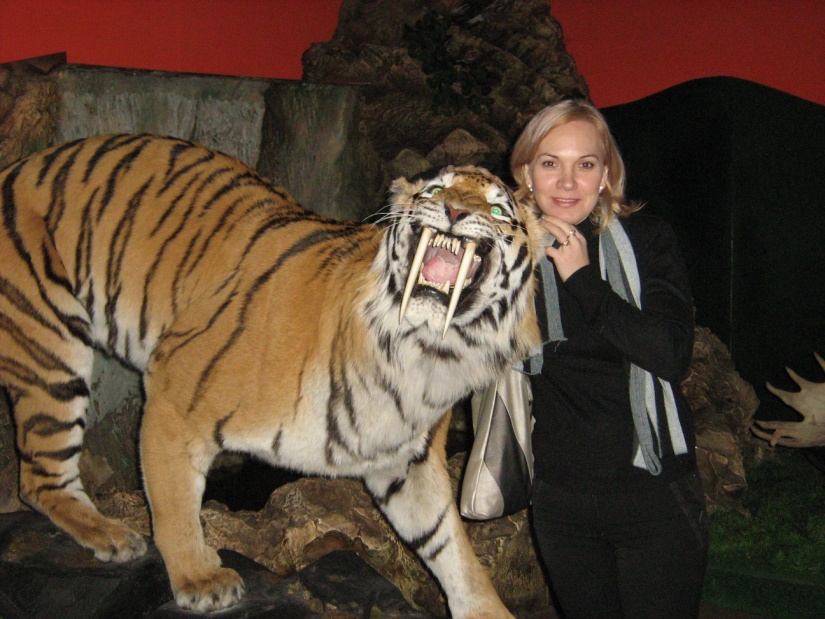 8 сентября
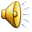 Оксана ( «гостья, гостеприимство»)
Ольга ( «святая»)
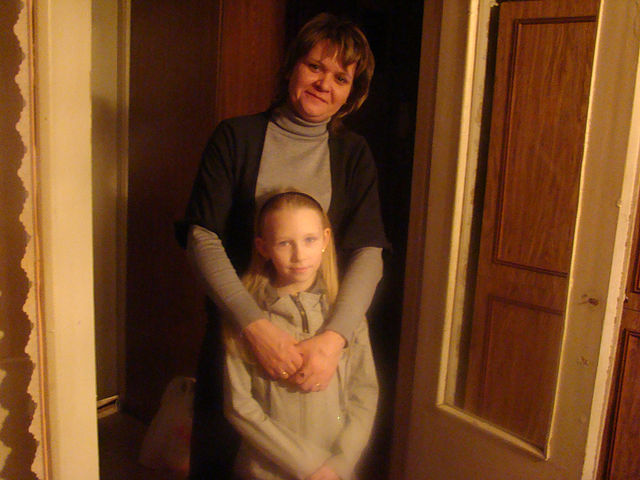 6 февраля
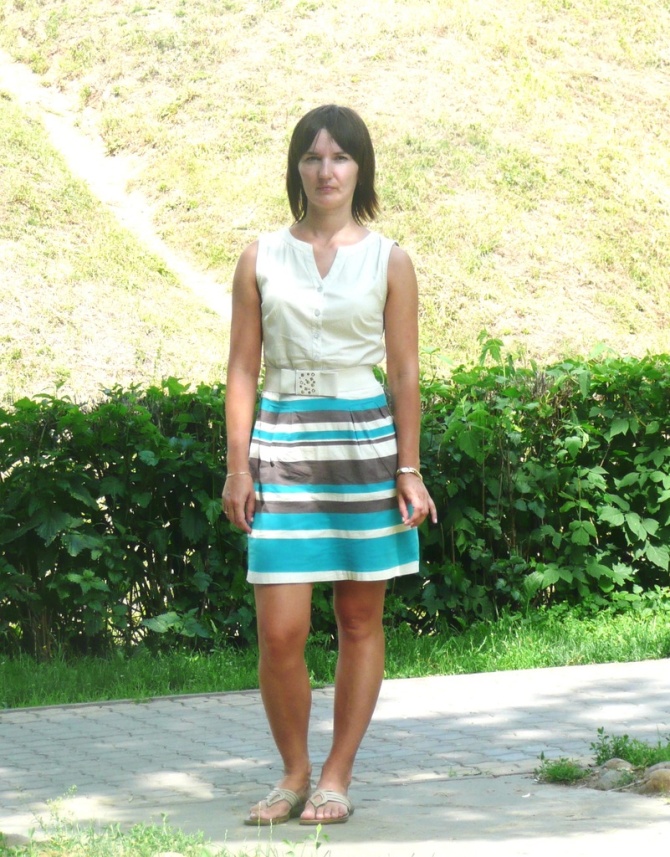 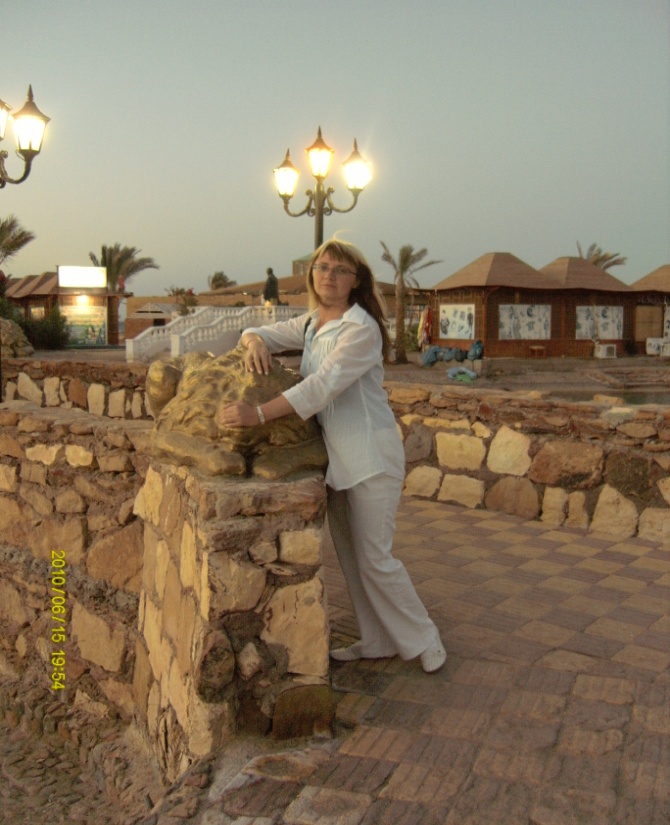 24 июля
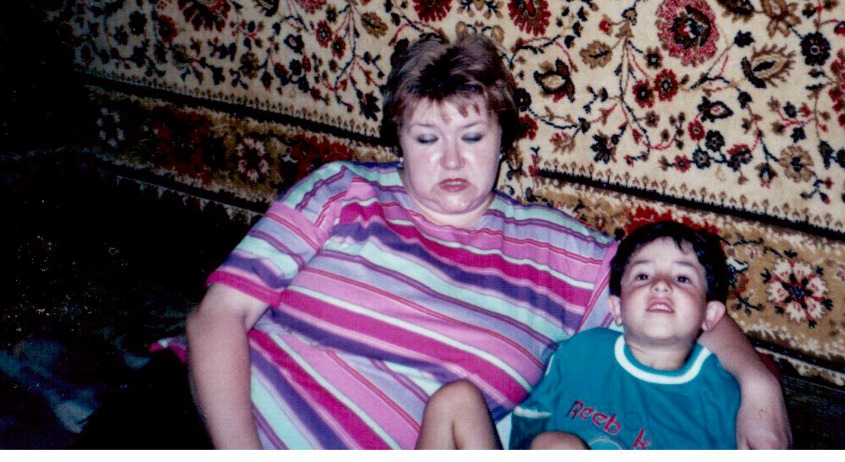 Надежда ( «надежда»)
Людмила ( «милая людям»)
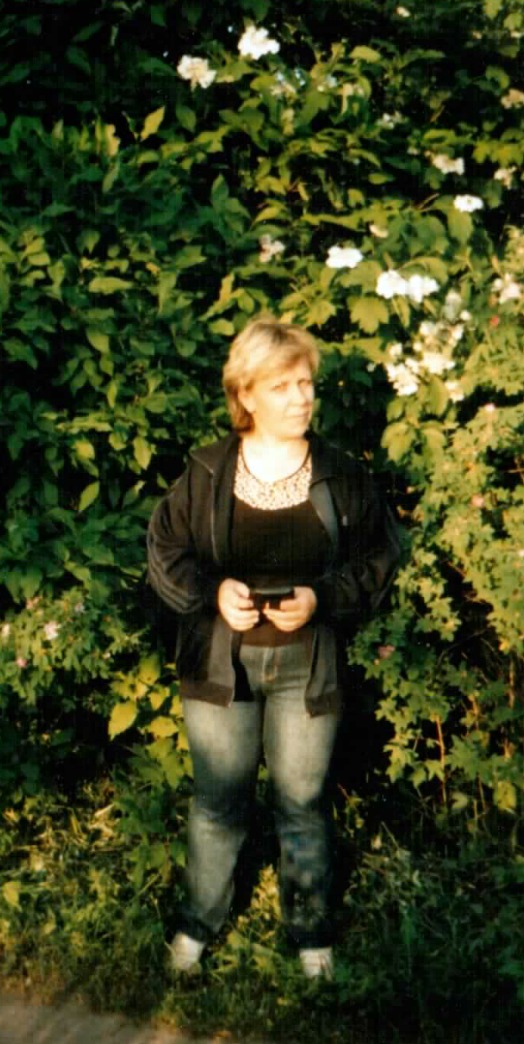 29 сентября
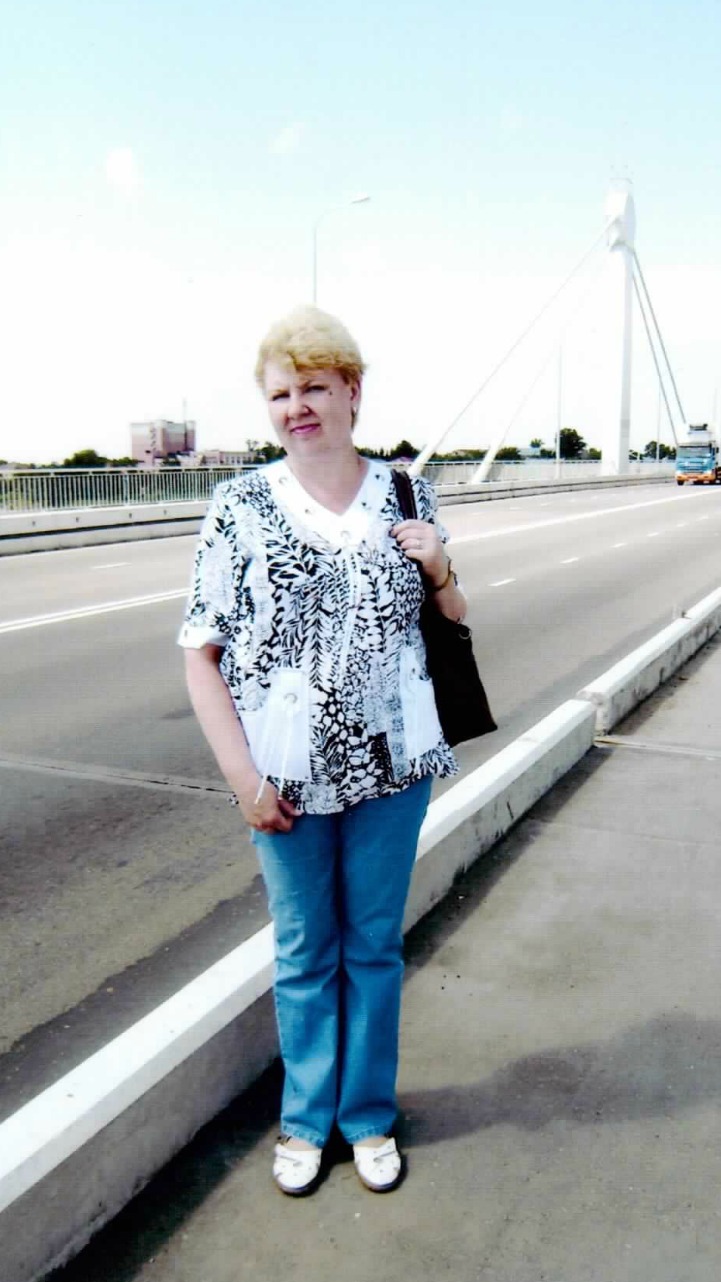 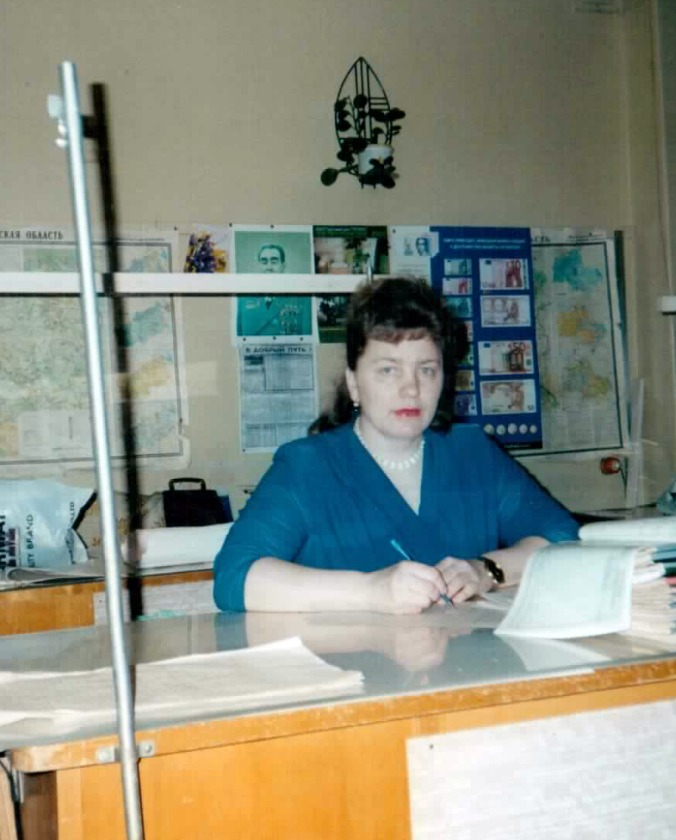 30 сентября
Ирина ( «мир, покой»)
Юлия ( «кудрявая, пушистая»)
29 апреля
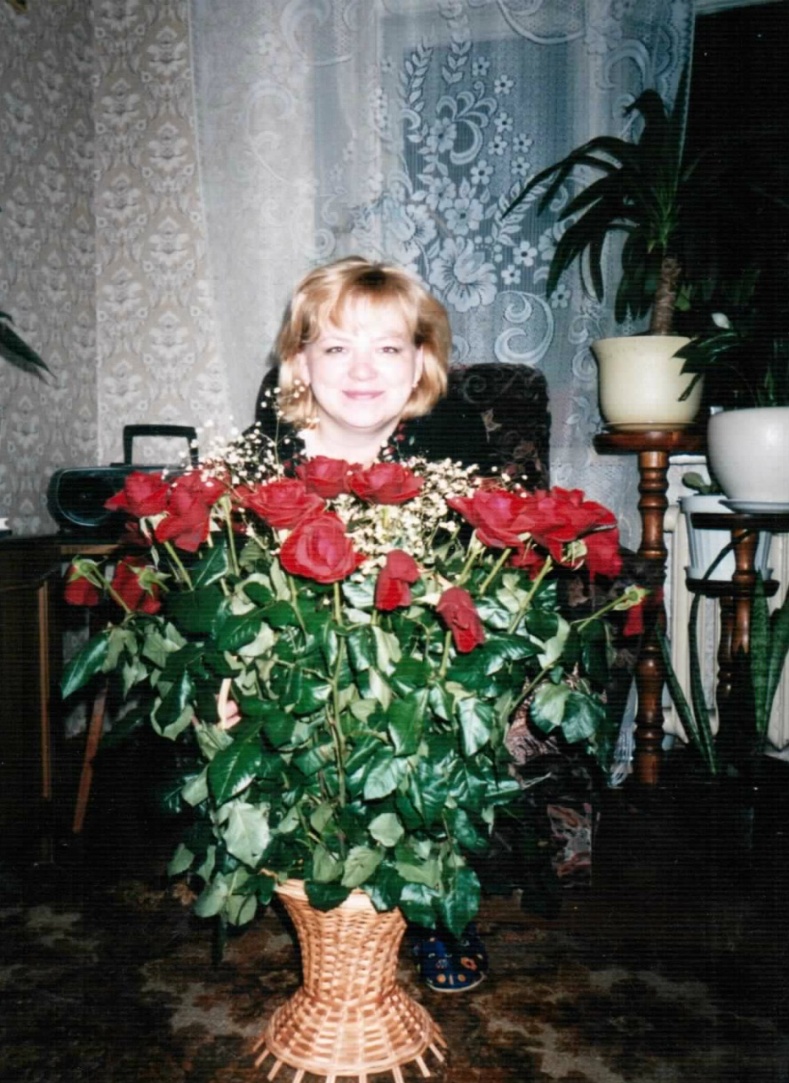 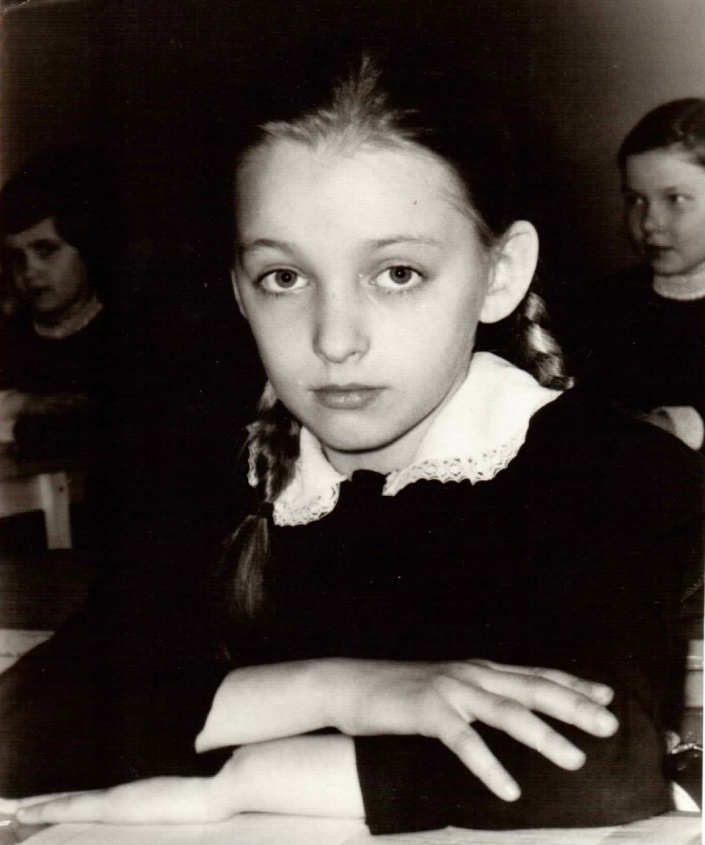 18, 26 мая
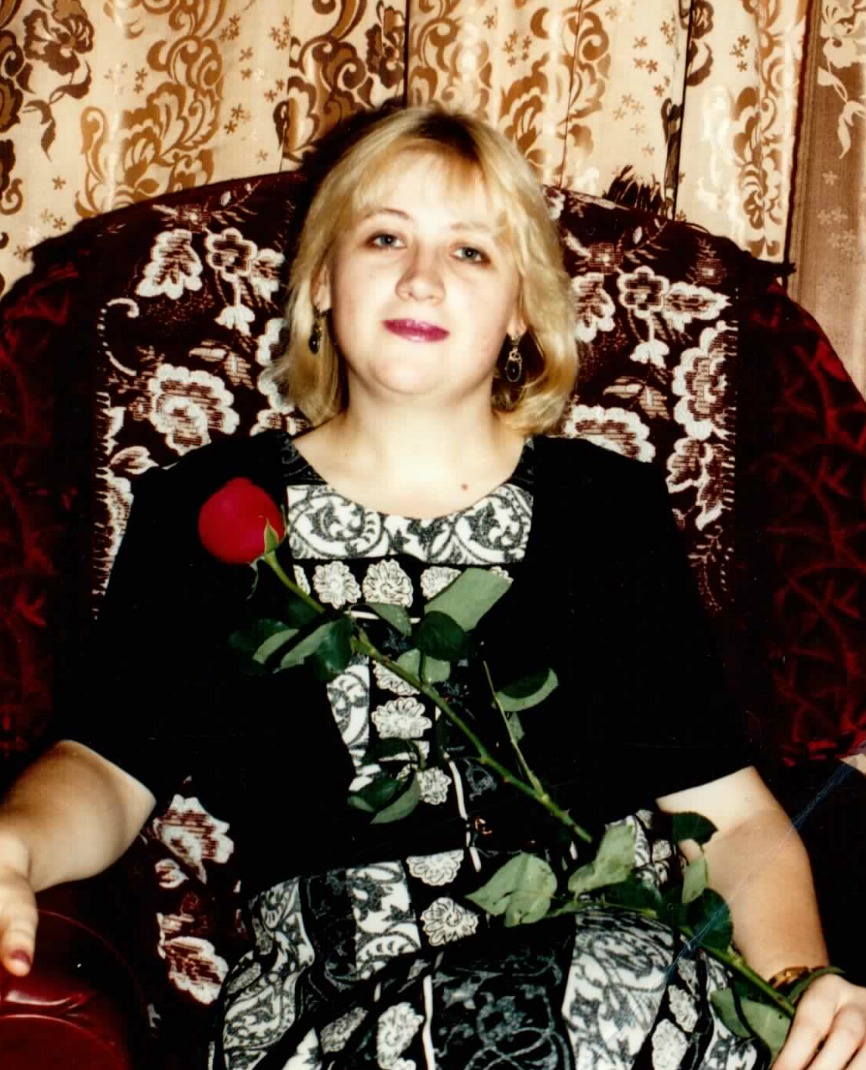 31 мая, 29 июля
1 октября
Светлана ( «светлая»)
Раиса ( «лёгкая»)
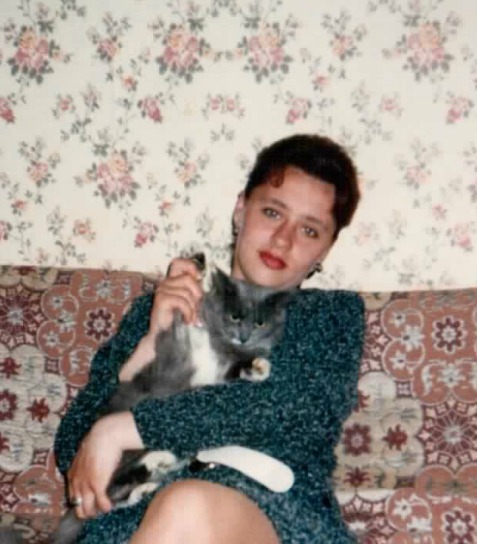 26 февраля
18 сентября
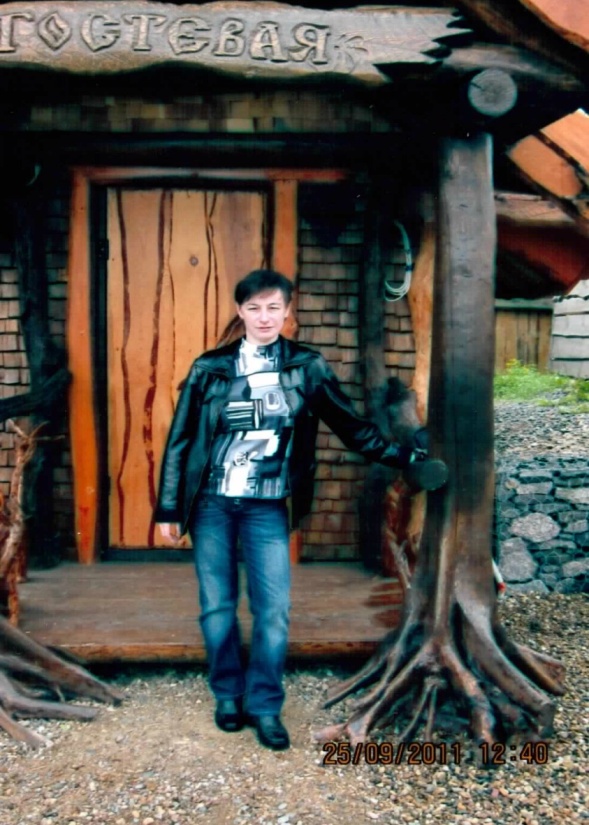 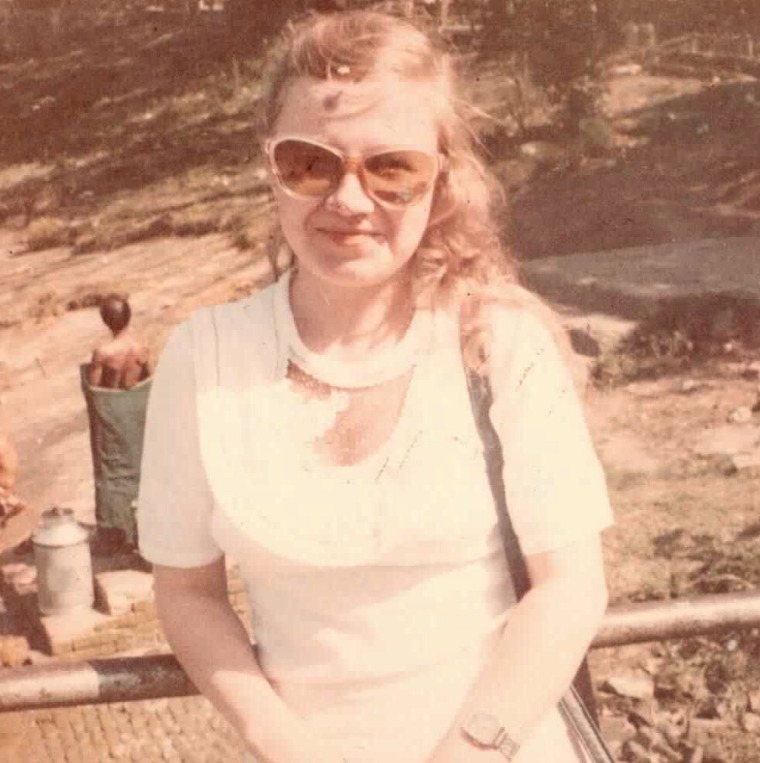 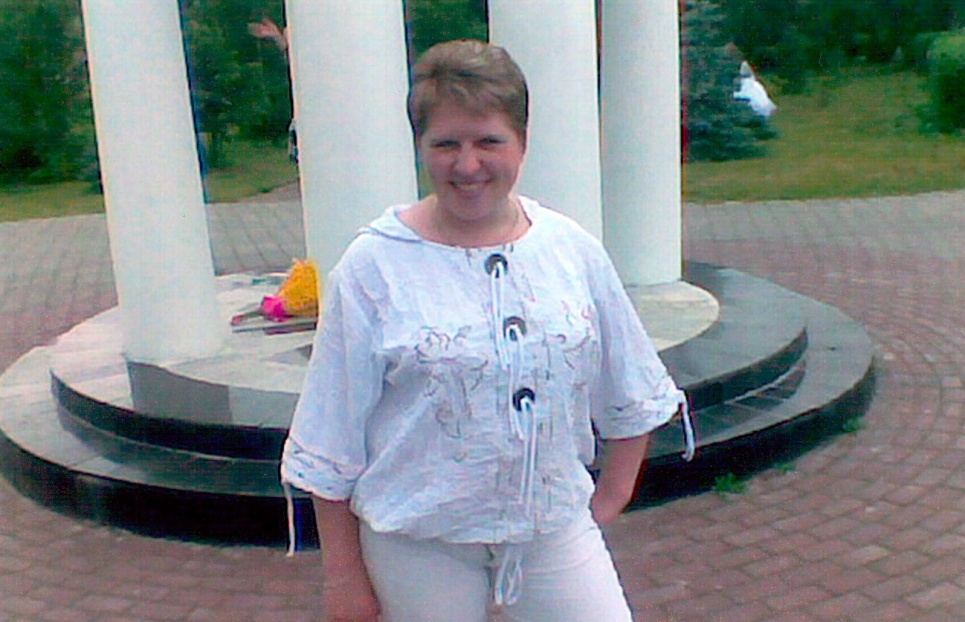 2 апреля
Татьяна ( «назначенная, учредительница»)
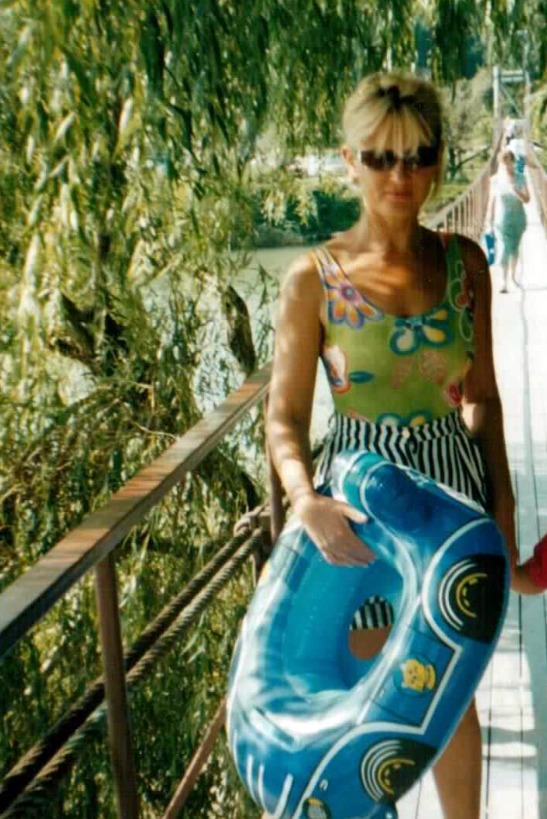 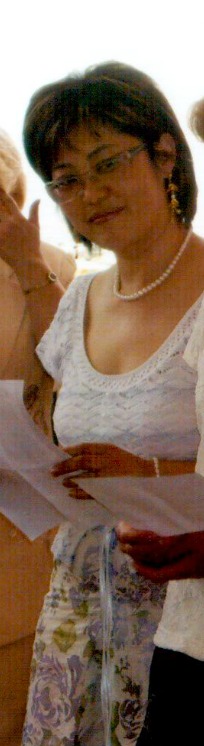 25 января
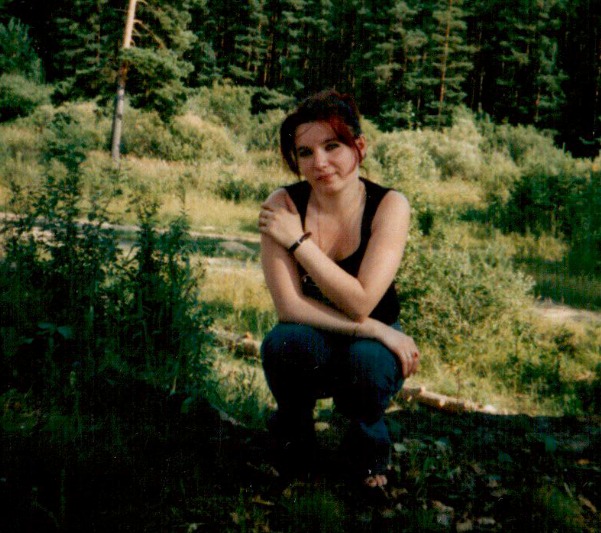 Елена («факел»)
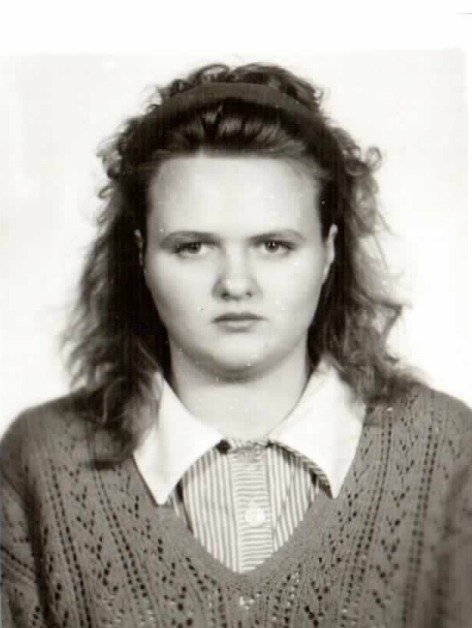 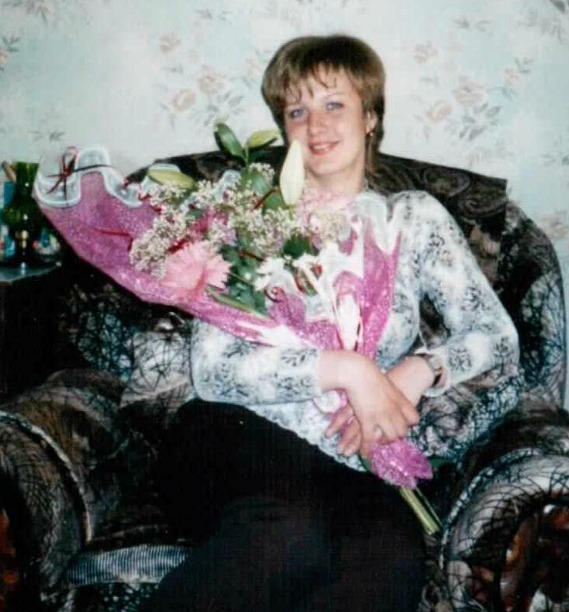 3 июня, 24 июля
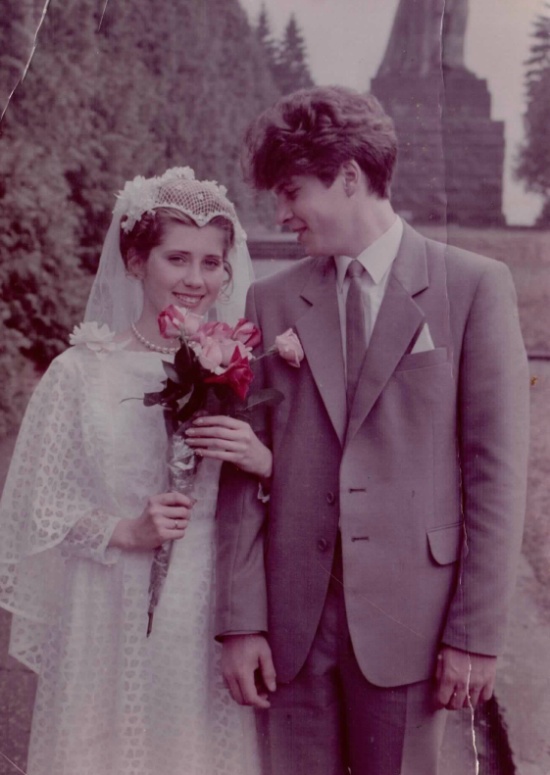 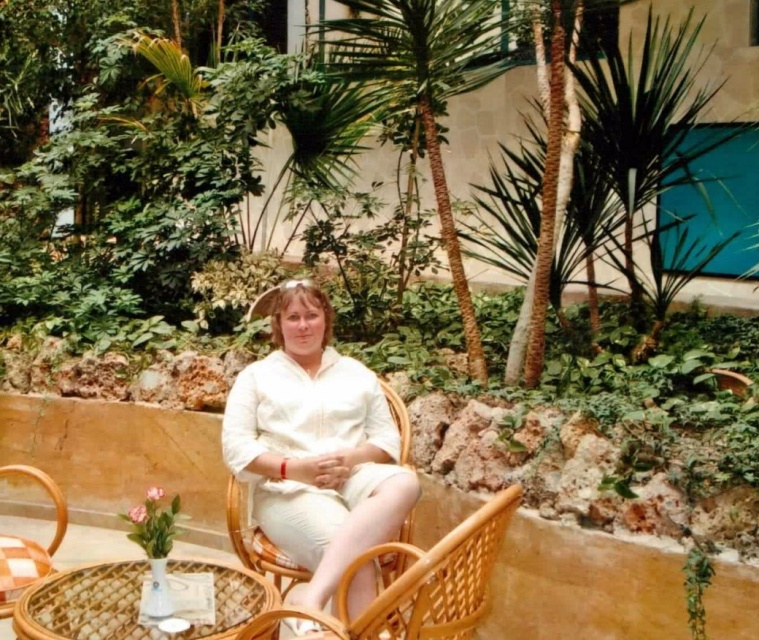 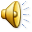 Бабушка- милая моя!
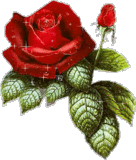 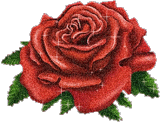